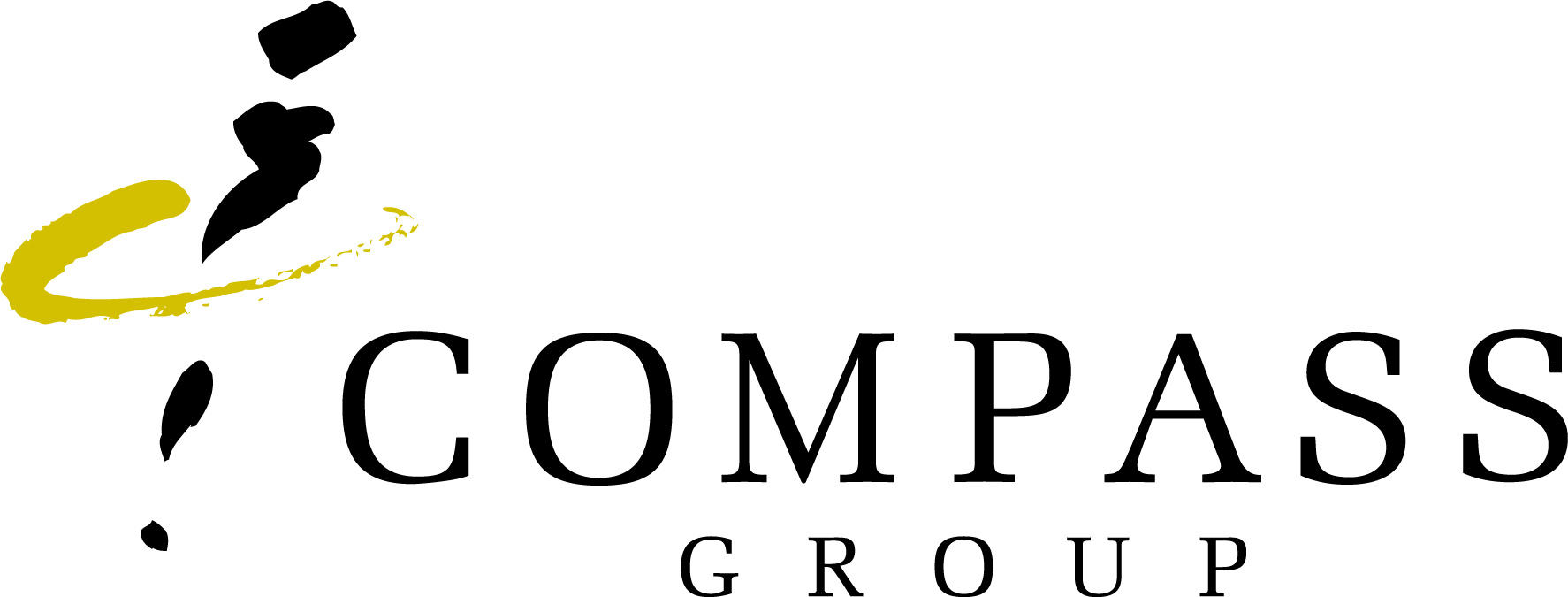 Instructions to complete chemical waste disposal form
 
Chemical Description
 
Detail full name of the chemical.  If the chemicals are mixed then the full names and % of each type of chemical must be included in the description.  (Please note that the chemical description must match the labelling of the bottle and SMDS provided.)
 
Full Compliant Safety Data Sheet (SDS) Supplied to Environmental Team
 
Please record a YES or No answer.  If chemicals are regularly disposed of any the Medirest hold a copy of The MSDS on file there is no need for one to accompany the chemicals every time for disposal. 
 
If the chemical is a new chemical in use or is being disposed for the first time or a MSDS has not yet been supplied to the Medirest Team.  A MSDS will need to accompany the chemicals before being placed into the store or being collected.
 
Please note that if chemicals are mixed a MSDS must be supplied for ALL components of the mixture regardless of the %.
 
European Waste Catalogue Code
 
Please chose from 18 01 06* or 18 01 07
 
18 01 06* - chemicals consisting of or containing dangerous substances
18 01 07 – chemicals other than those mentioned in 18 01 06*
 
Quantity, Container Type and Size
 
The weight of the waste must be provided for consignment purposes or if a liquid the amount in litres.  Please detail how many containers of each chemical type and their size.  I.e. 2 x 25 litre containers.  Please note that the volume of the waste container should not exceed the size of the original container that the chemical was supplied in.
 
Physical Form
 
Please describe whether it is a liquid, solid, Powder or Sludge.
 
Hazard Identification
 
Please insert the relevant hazard code/s as detailed below.
 
H1 – Explosive
H2 – Oxidising
H3 – Flammable
H4 – Irritant
H5 – Harmful
H6 - Toxic
H7 - Carcinogenic
H8 – Corrosive
H10 – Toxic for Reproduction
H11 – Mutagenic
H12 – Produces toxic gases in contact with water, air or acid
H13 – Can the substance produce another hazardous substance after disposal?
H14 - Ecotoxicity
Instructions to complete chemical waste disposal form
WS.P.WA.002.01
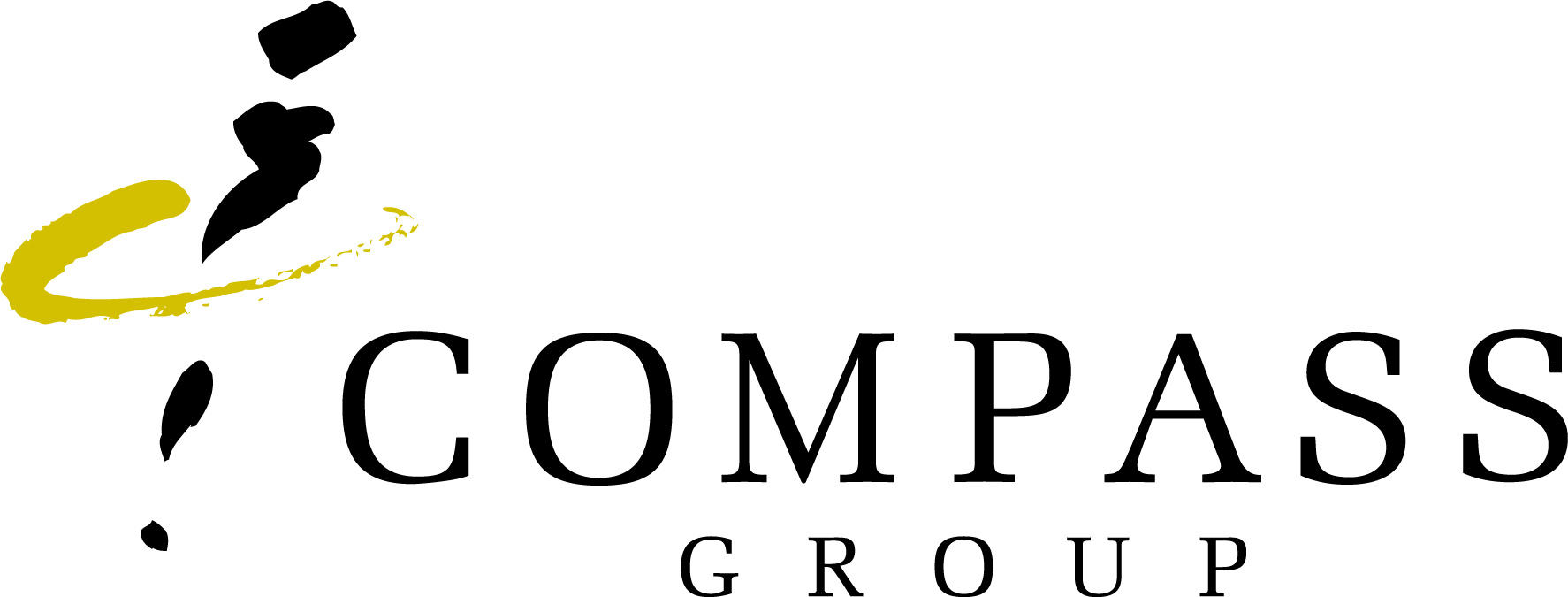 If you are unsure of the chemicals hazardous properties please refer to Technical Guidance WM2 – Hazardous waste.  Interpretation of the definition and classification of hazardous waste.  This is available on the Environment Agency Website.  www.environment-agency.gov.uk
 
UN Number
 
This information is available under section 14 on the Safety Material Data Sheet.  This information is legally required for the transportation of the chemical/s.
 
Other safety requirements
 
Please complete the 5 physical checks as directed on the form and sign to state that the chemical waste conforms with these.
 
Other Information
 
Please insert your name, number and email.  Please do not place waste outside of your department until the team are able to collect.
 
Please provide details of where the waste is stored and contact details for access.
Instructions to complete chemical waste disposal form
WS.P.WA.002.01